The book of Job
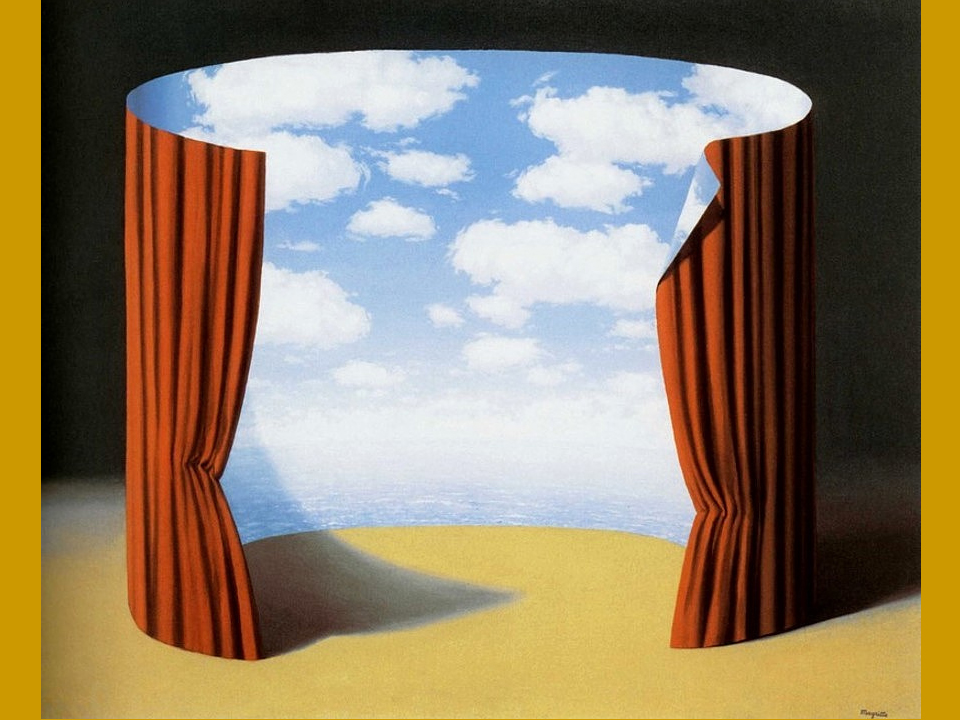 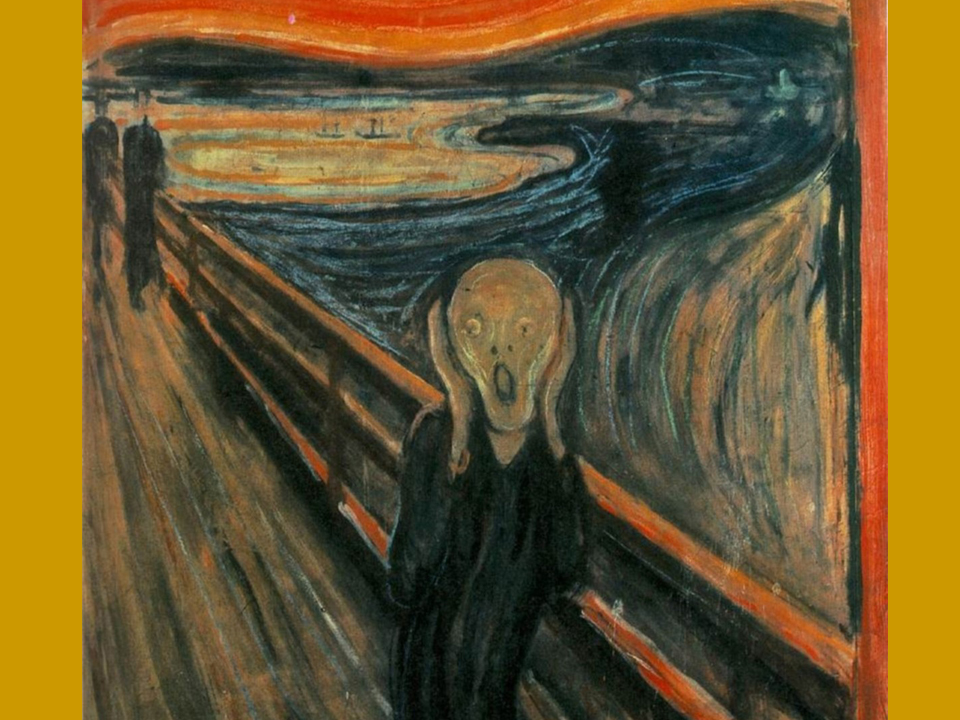 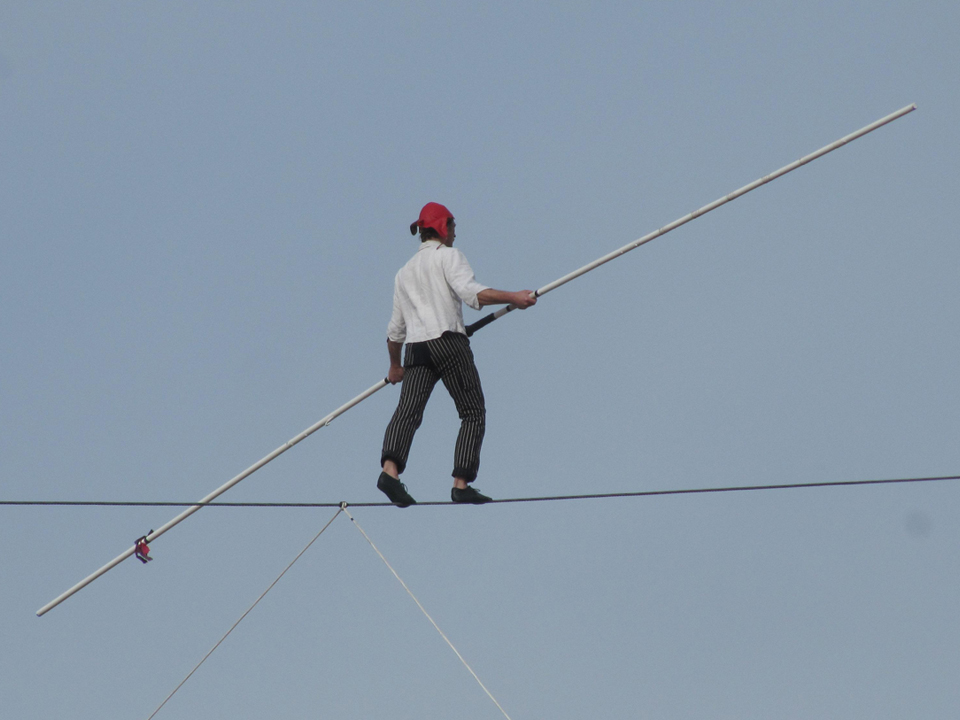 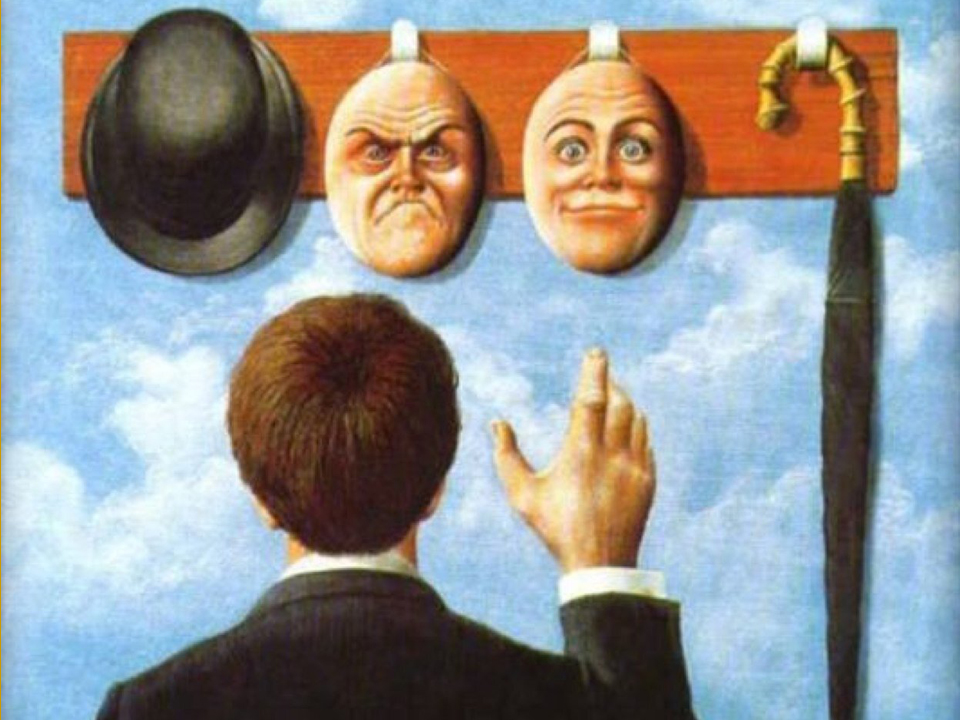 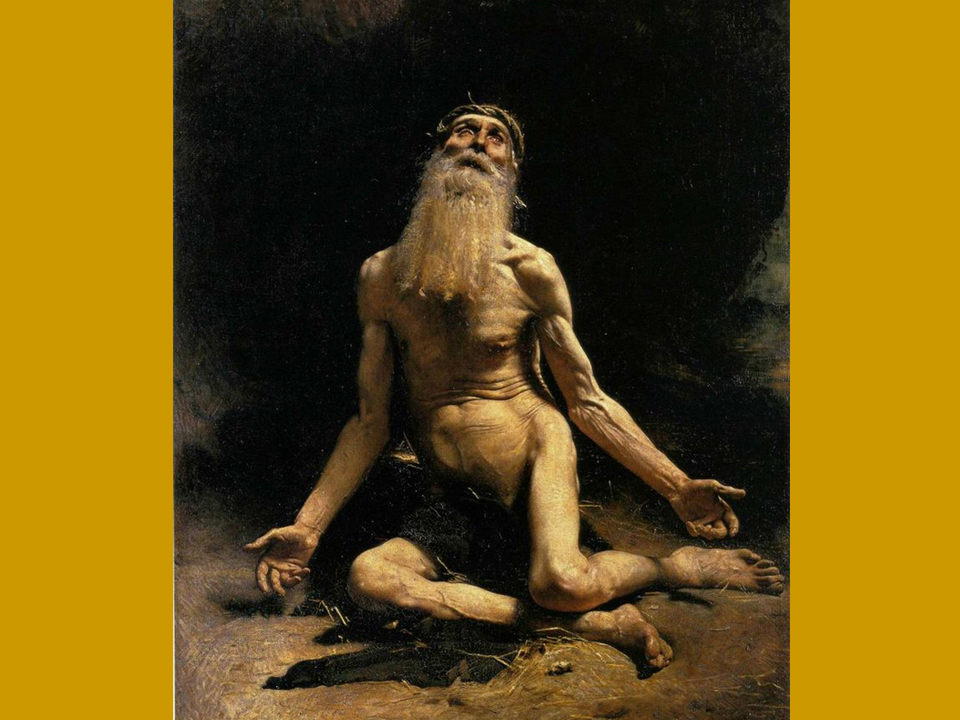 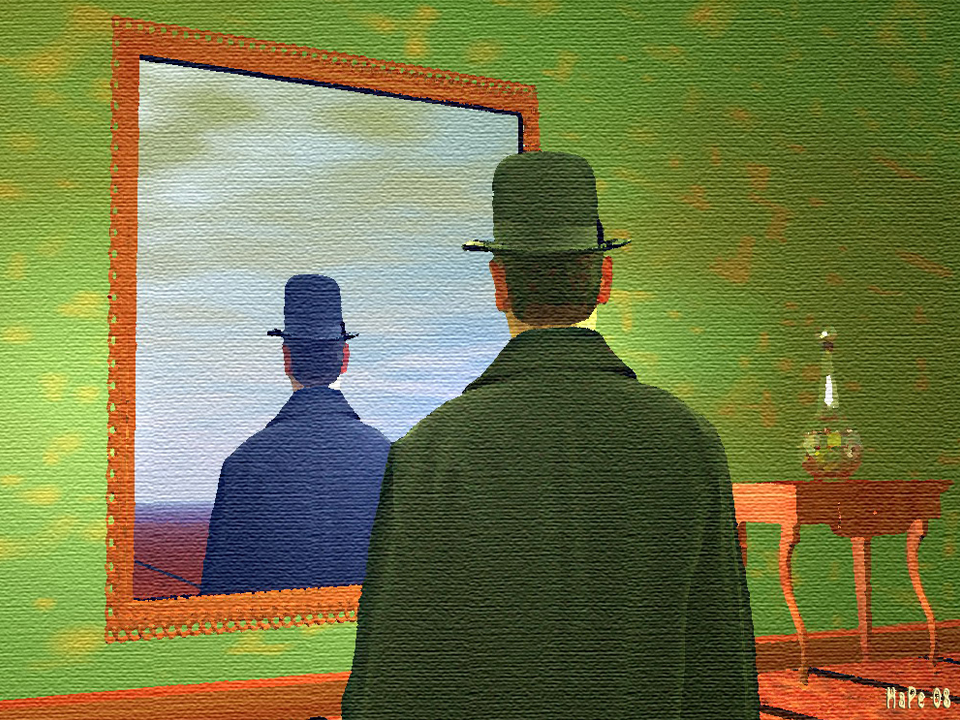 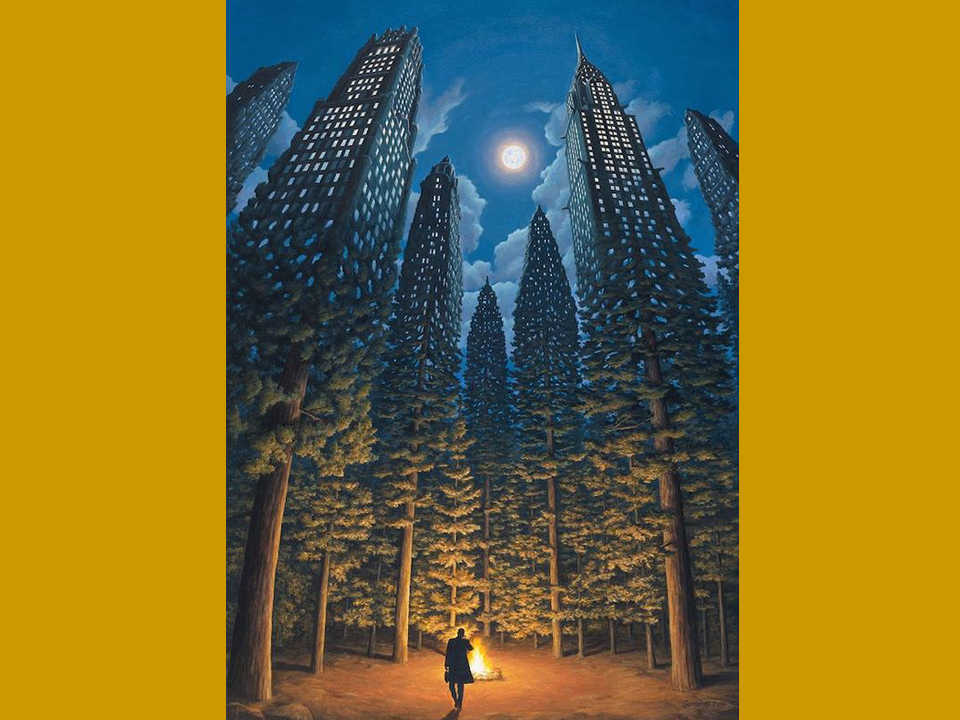 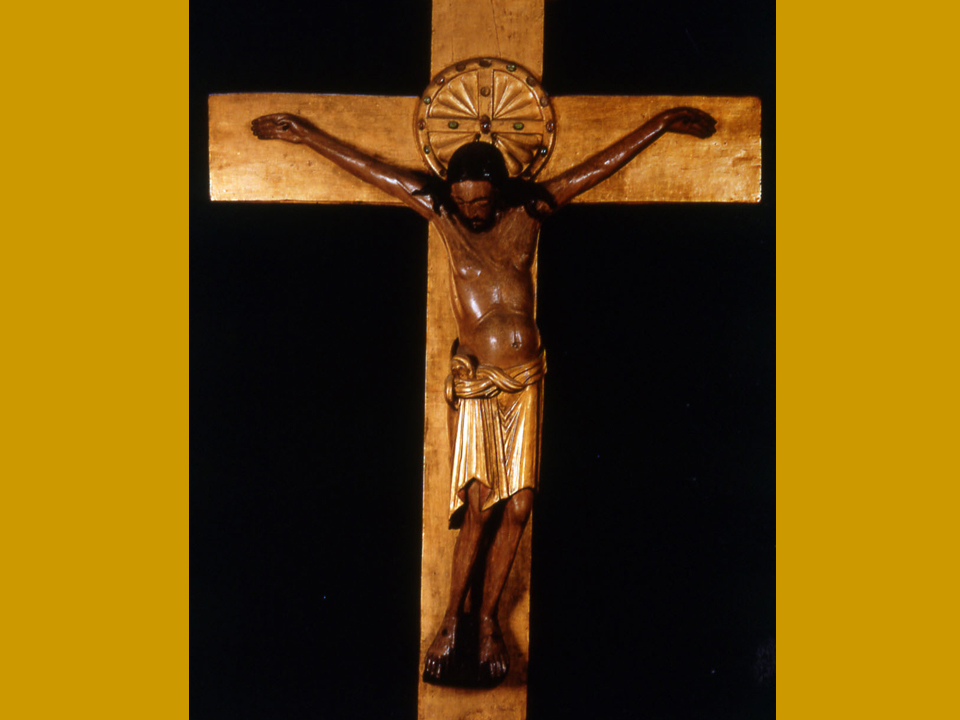